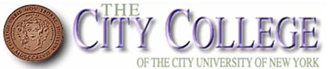 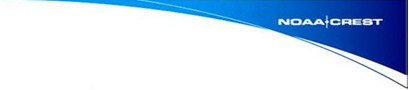 Assessment of aerosol plume dispersion products and their usefulness to improve models between satellite aerosol retrieval and surface PM2.5
Chowdhury Nazmi1,2, Barry Gross1,2 , Yonghua Wu2, Fred Moshary1,2
1Department of Electrical Engineering, The City College of NY
2NOAA-Cooperative Remote Sensing Science and Technology Center
The 14th Annual CMAS Conference, October 5-7, 2015
Motivation
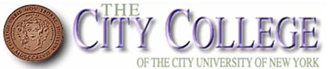 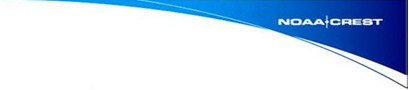 Relative size of
Particulate Matter
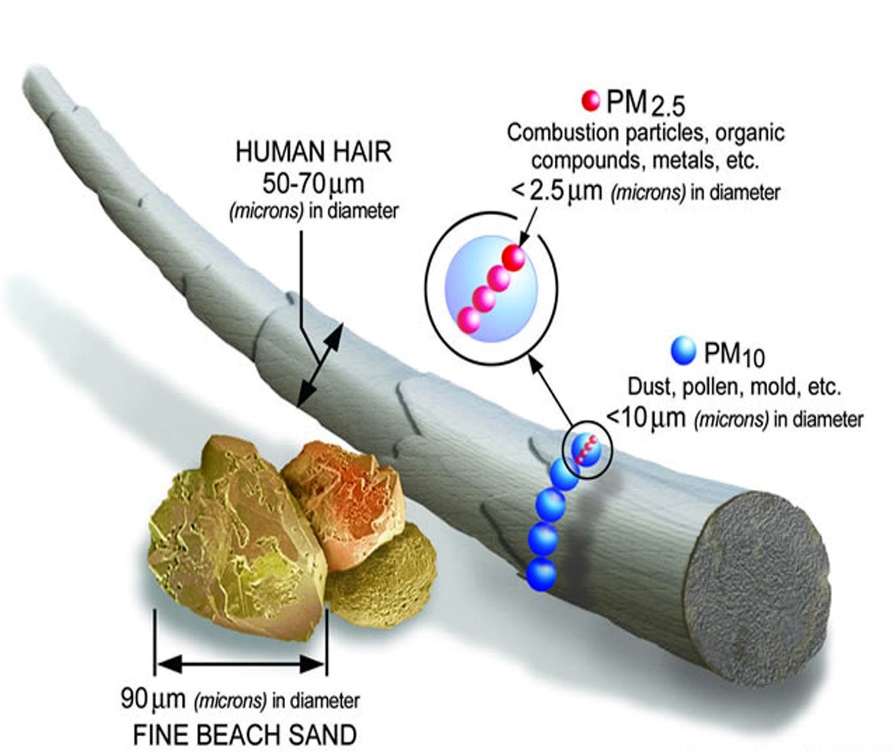 Human Health is strongly affected by the ambient concentration of Fine Particulate Matter  (PM2.5)

EPA Guidelines have been developed to address these issues. 

Surface sampling is quite expensive and existing networks are very limited. 

Satellites provide column integrated information that can potentially be used to estimate PM2.5.  

Wide range of factors such as aerosols variability, meteorology and the vertical structure of aerosols affect the PM2.5-AOD relationship.
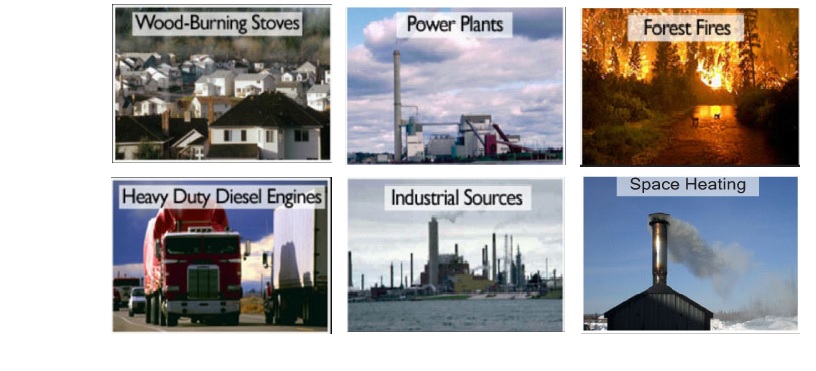 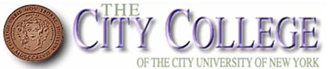 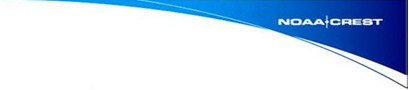 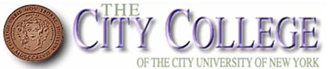 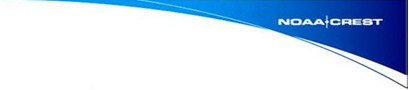 How can Remote Sensing extract PM2.5?
Total column integrated aerosol optical depth (AOD) measurements can be connected to surface PM2.5 using a simple linear model.1

Strongly depends on aerosol properties, PBL height,  meteorological conditions, presence of different aerosols of different mass/optical properties, aloft plumes (smoke) etc.

Many attempts have been made to connect surface PM2.5 measurements to column AOD, but it is expected that  any simple relationship does not work in the presence of aloft plumes or mixed aerosol types. 3

1 Zhang et al., 2014
2Al-Saadi et al., 2005; Hoff et al., 2009
3 Engel-Cox et al., 2004
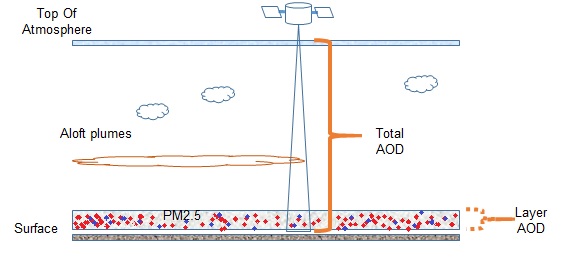 PM2.5 - AOD relationship illustration
Proposal
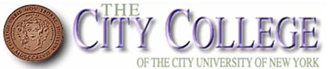 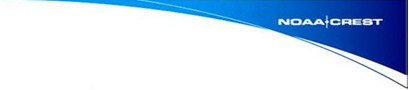 Most operational satellite algorithms for AOD do not have a way of identifying/quantifying the existence of aloft plumes such as smoke.

This makes the use of satellite AOD’s risky and  therefore the use of complementary smoke tools is very important as a way of better utilizing satellite AOD 
Some tools that can theoretically identify smoke events/plumes include 
CCNY LIDAR
GOES ASDTA Smoke product 
NAAPS aerosol model
Our proposal is to see if these tools can help detect and compensate for the presence of smoke events and  exploring if the Smoke Index can be used in a pre-processing mode to filter smoke cases and as an extra input to modify existing PM2.5 estimators including multivariable regressions and NN.
Instruments and datasets used
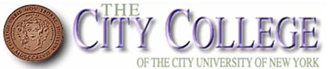 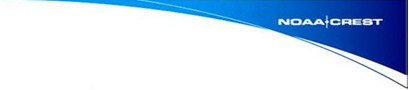 Ground-based multi-wavelength elastic-Raman scattering LIDAR:  
Detects Aloft plume days
MODIS(AQUA/TERRA Satellite) Level 2 Aerosol Product:
Detects Aerosol Optival Depth(AOD)
“Optical_Depth_Land_And_Ocean” parameter is used which is “Aerosol Optical Thickness” at 0.55 µm for both Ocean (best) and Land (corrected) with best quality data (QA Confidence Flag = 3)
Spatial resolution of a 10x10 1-km (at nadir)-pixel array. 
New York City Department of Environmental Conservation (NYCDEC): 
PM2.5 concentration data
15 urban and 5 non-urban PM2.5 station data were available
Provides PM2.5 concentration of every hour of a day
ASDTA(Automated Smoke Detection and Tracking Algorithm) Smoke Product: 
Semi-quantitative retrieval of column average smoke concentration (µg/m3)
Spatial resolution: 0.15 degree, Temporal Resolution: Hourly
NAAPS (Navy Aerosol Analysis and Prediction System) Global Aerosol Model:
Outputs: Smoke, Sulfate, SO2, Dust and Sea-Salt mass concentration profile at different altitudes 
Need to convert from Concentrations to AOD
1X1 degree spatial resolution, 24 vertical levels, forecasts every 6 hour intervals
Time Frame Used: Summer 2010-2012
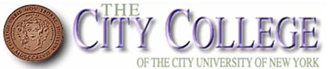 Hourly PM2.5 vs Satellite AOD
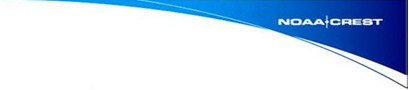 PM2.5 concentration data collected for available 15 urban and 5 non-urban NY stations from NYDEC for summer 2010-2012.
AOD data at PM2.5 station locations are collected from MODIS AQUA/TERRA for summer 2010-2012.
PM2.5 vs AOD plotted for all 20 PM2.5 station locations at MODIS hours.
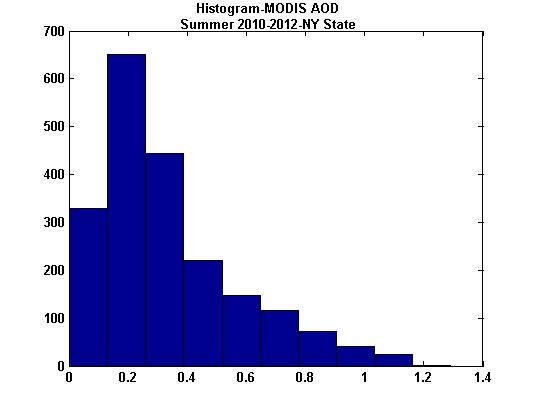 Note low slope and fairly high offset
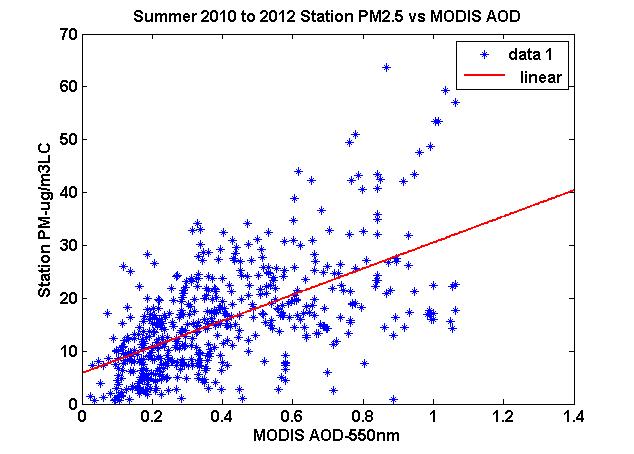 y= 25x+5.9
R=0.5968
rmse=18.39
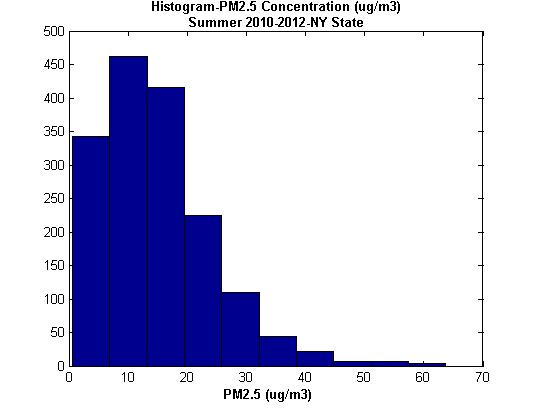 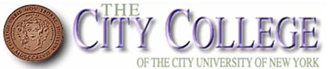 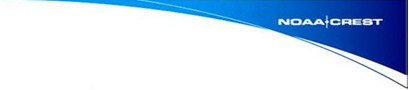 LIDAR (Light Detection and Ranging) Imagery for plume detection
NOAA CREST LIDAR can be used to detect existence of plumes.
Direct integration of the extinction coefficient can be used to estimate the plume AOD  as well as the resulting PBL AOD 
Plumes can easily be > 50% of total AOD.
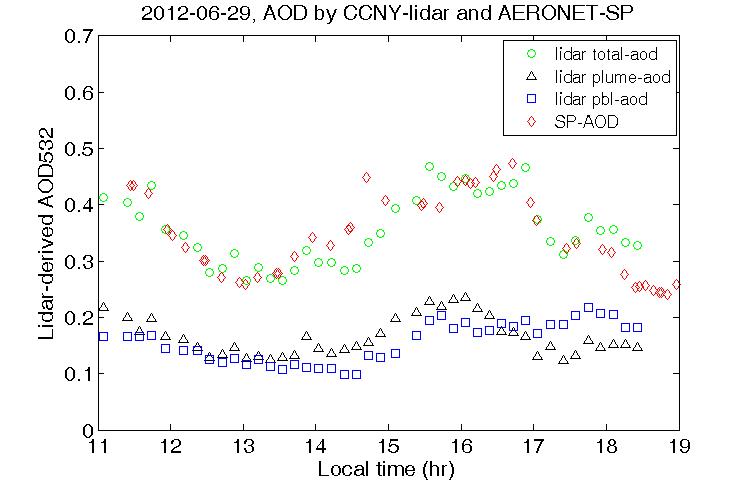 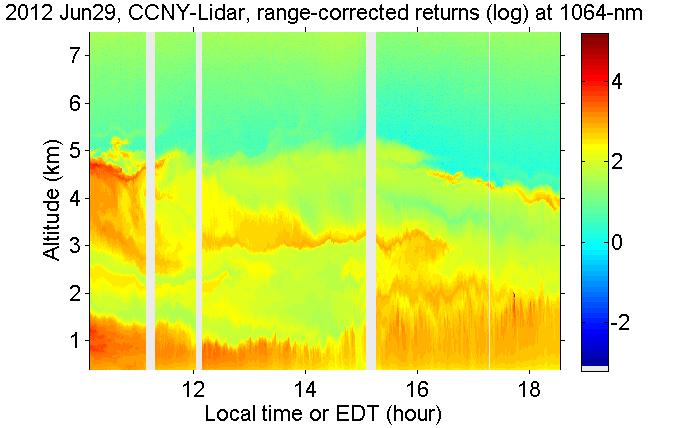 Evidence of Smoke Event contamination at CCNY
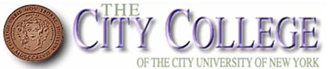 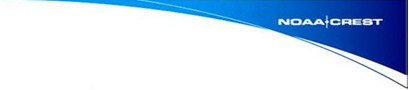 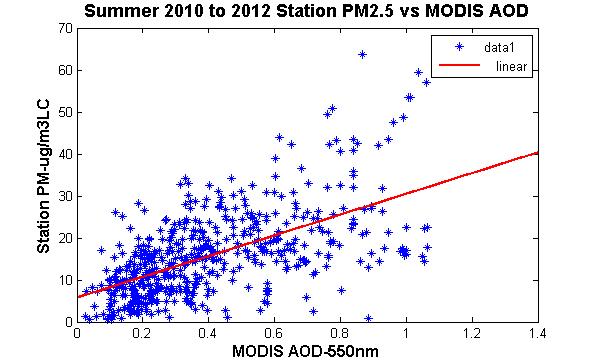 LIDAR can be used to study the effect of plumes on potential linear behavior between satellite AOD and surface PM2.5
When filtering out plume cases, a better linear correlation factor as well as a much improved slope and RMSE  are observed 
As expected, poor correlation is seen when only the smoke plume cases are  studied.
y=26x+4.5
R=0.6056
rmse=20.35
No Filter
URBAN Stations
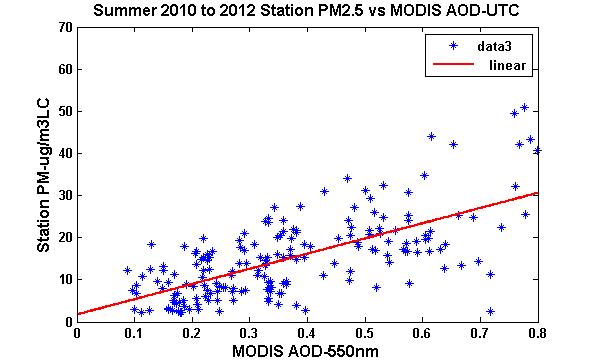 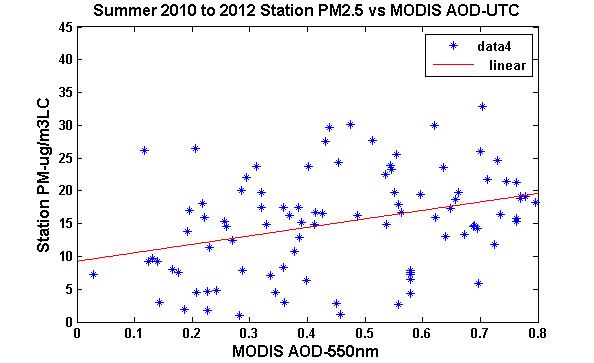 y=36x+1.9
R=0.6732
rmse=17.63
y=13x+9.3
R=0.3377
Filtered out aloft plume days
Aloft plume days
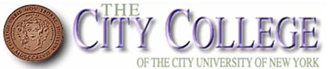 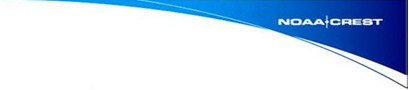 Quantifying high plume contamination cases with ASDTA
Plume transport algorithms are not expected to have very good spatial accuracy.

Therefore, using it to determine the smoke content of a single pixel is not recommended.
 
A   more conservative approach is to use an extended domain and estimate the smoke likely hood based on statistics.

The smoke contamination of each event is quantified as:
 Smokiness=average smoke AOD in the domain * fraction of smoky pixels in the domain

A CDF distribution allows us to develop a long term climatology of “smokiness” within a given domain. 

From this, we can study the PM2.5 vs AOD as a function of the degree of “smokiness”.
 
Focusing on summer where best connection between AOD and PM2.5 expected and smoke plume contamination is most frequent.
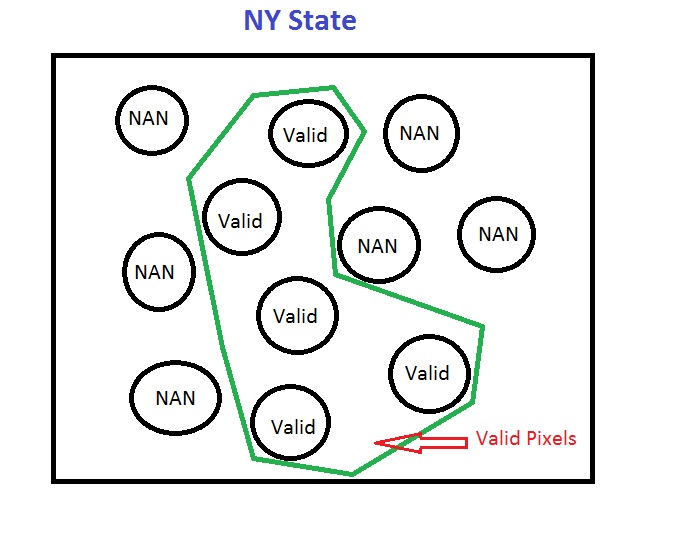 Fraction of smoky pixels
      =(valid # of pixels)/(total # of pixels)
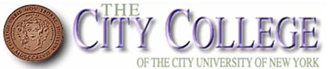 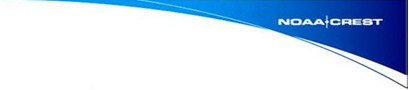 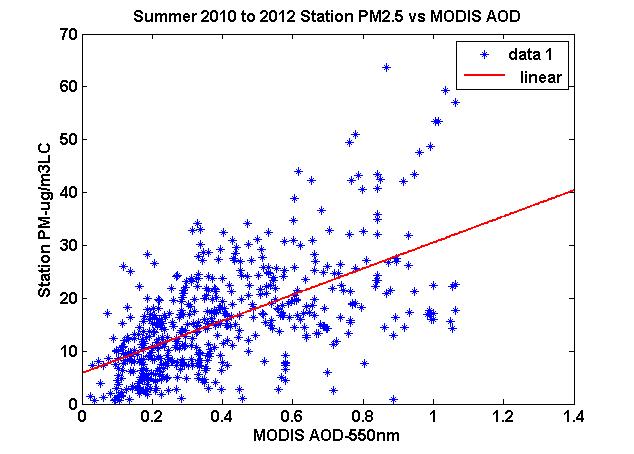 Filtering  based on average smokiness of entire NY
y= 25x+5.9
R=0.5968
rmse=18.39
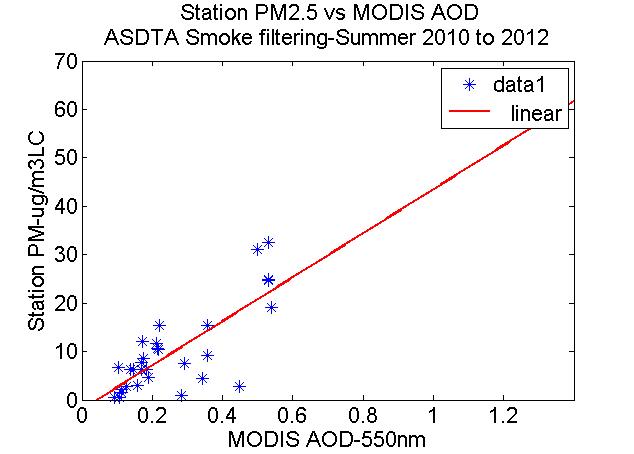 No Filter
y= 45x-1.9
R=0.7754
rmse=12.82
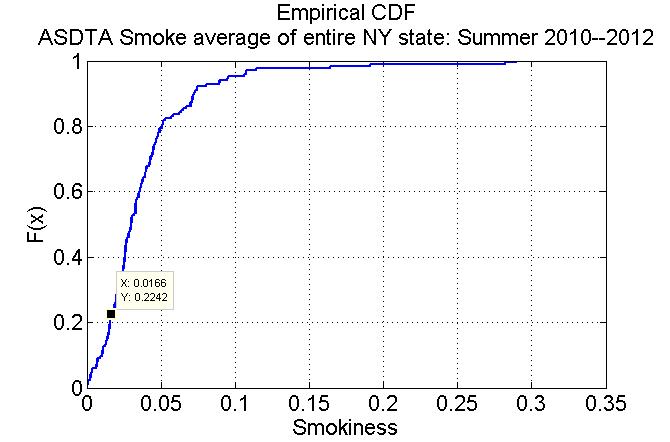 Filter out
Smokiness>=0.016
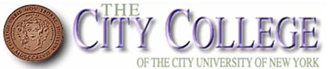 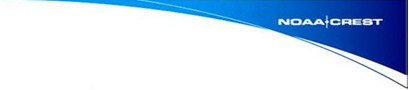 Filtering  based on average smokiness of entire NY
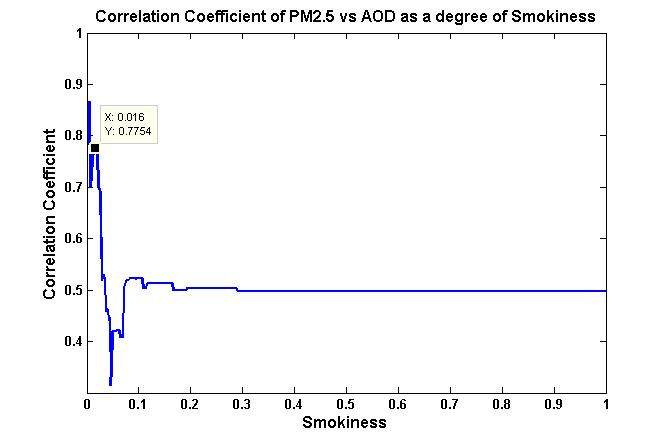 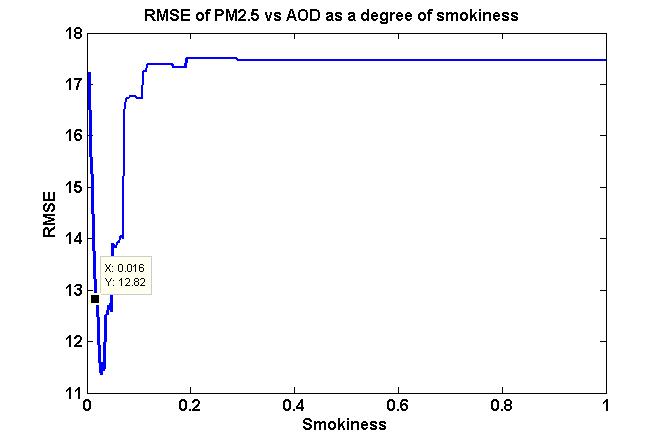 Correlation
RMSE
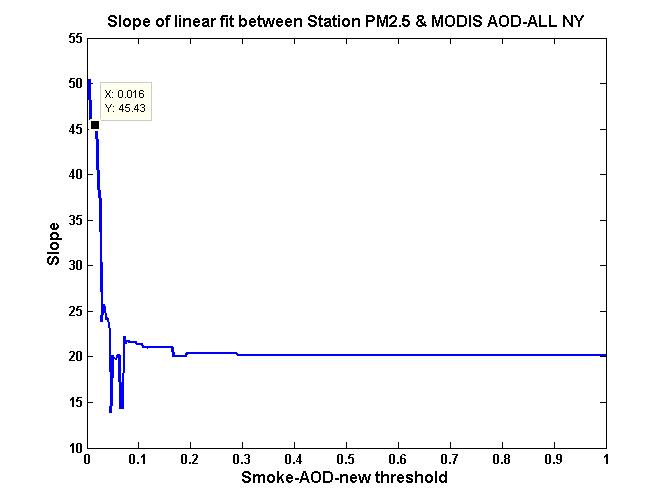 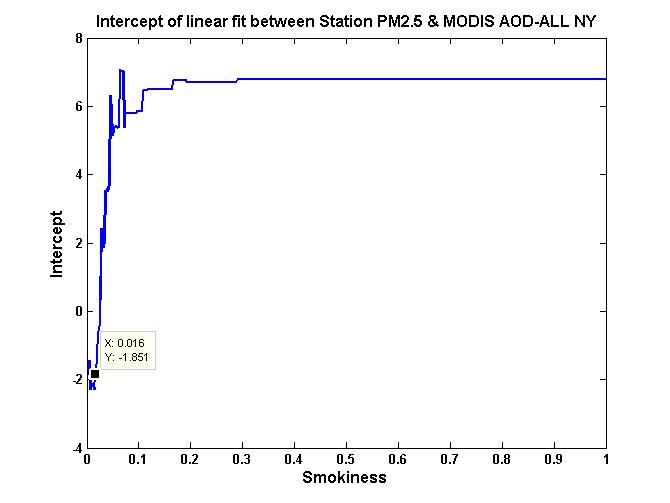 Slope
Intercept
Reducing domains to 20km boxes              Urban  Cases Only
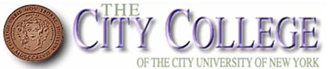 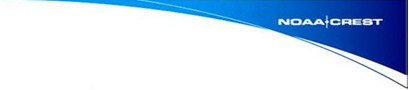 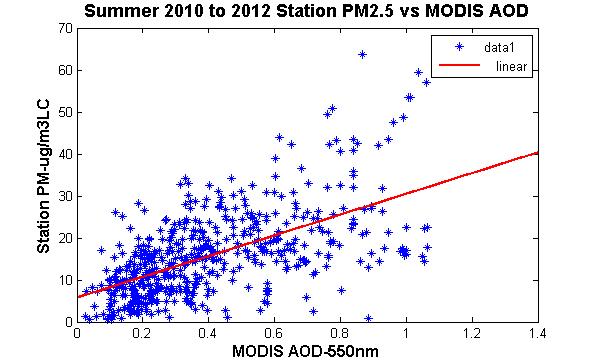 y=26x+4.5
R=0.6056
rmse=20.35
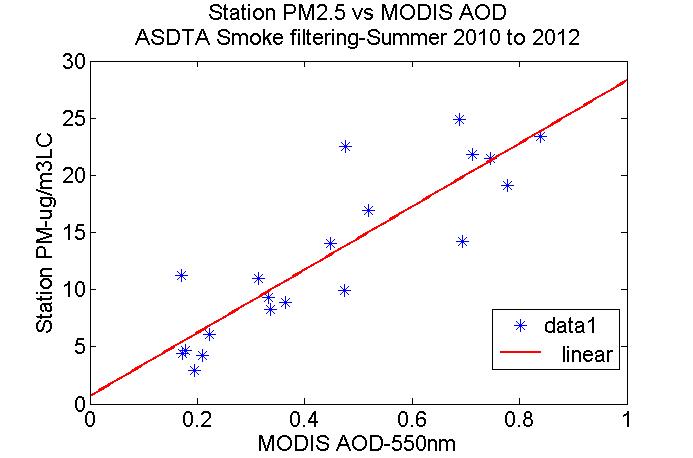 y=28x+0.73
R=0.8722
rmse=14.25
No Filter
Filter out
Smokiness>=0.018
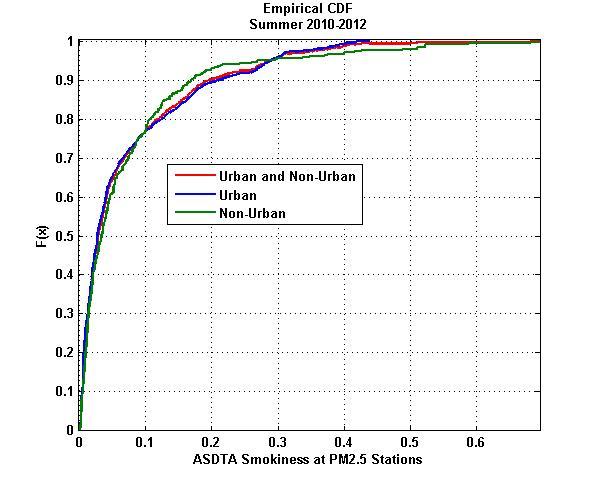 Note that when the domain size shrinks, the CDF is skewed to 
higher value which is reasonable since it is easier to fill a smaller cell with smoke

In addition , we see that the CDF is consistent for different regions (urban or nonurban)
which is reasonable for transported smoke.
Reducing domains to 20km boxes              Urban  Cases Only
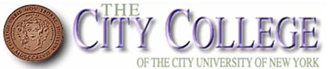 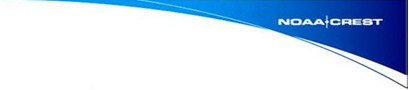 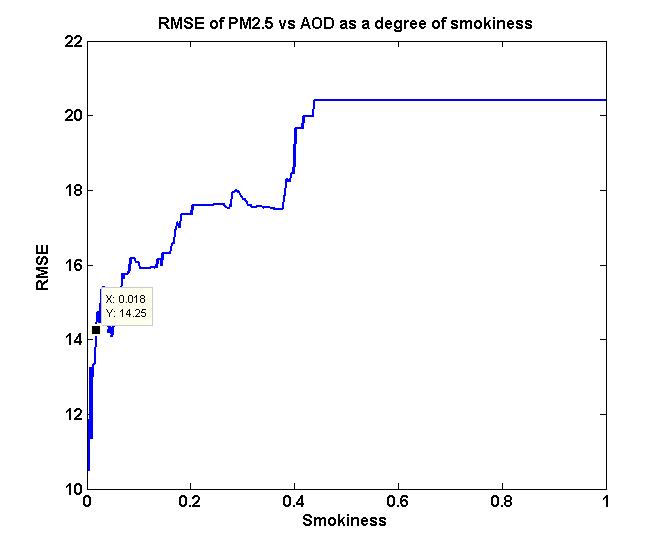 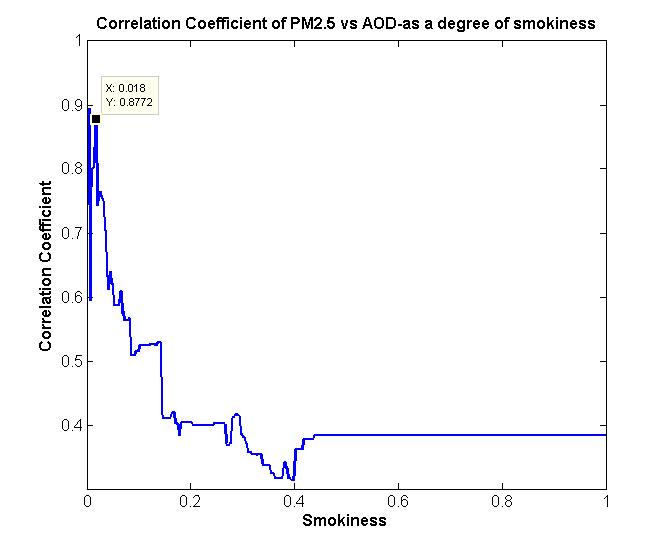 Correlation
RMSE
Significant  improvement seen as the smoke Indicator decreases. 

If too small, not enough points left.
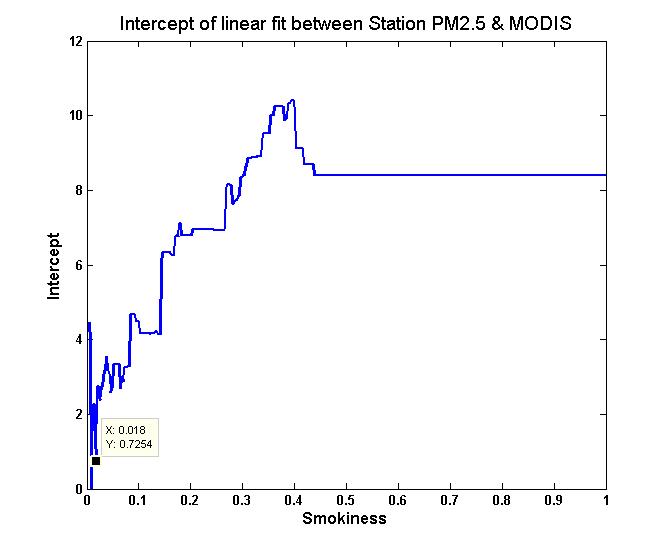 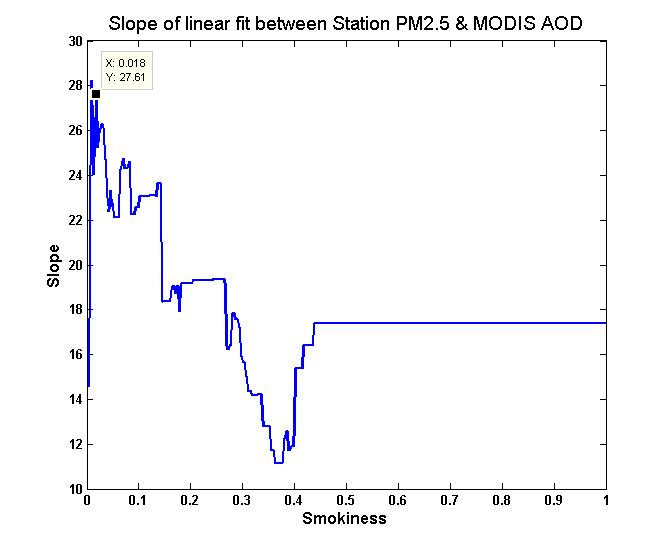 Slope
Intercept
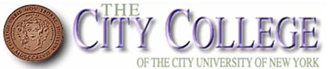 NAAPS Global Aerosol Model
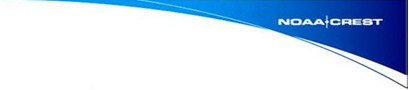 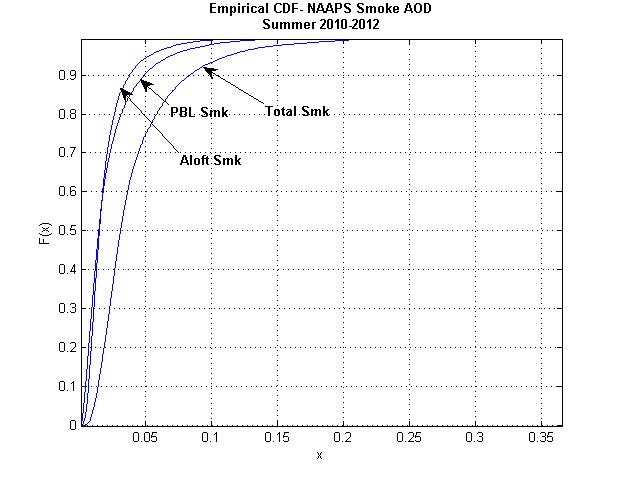 ALOFT Smoke AOD
Interestingly 
PBL Smoke ~ Aloft Smoke
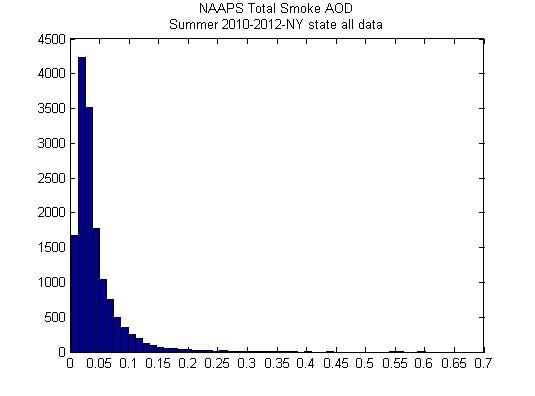 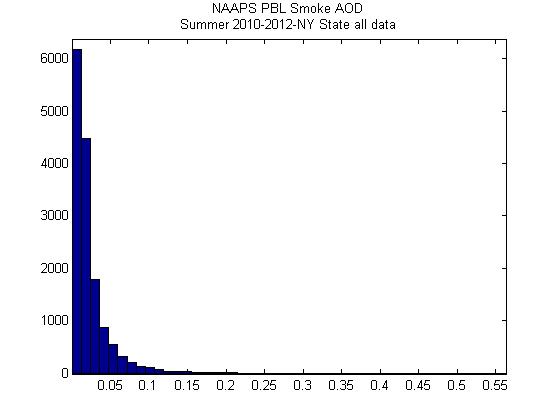 TOTAL Smoke AOD
PBL Smoke AOD
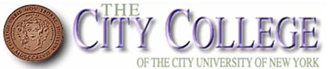 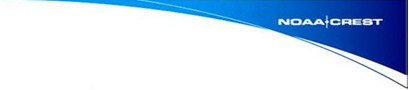 Filtering out contaminated cases using 
  NAAPS Aloft Smoke AOD as smoke indicator
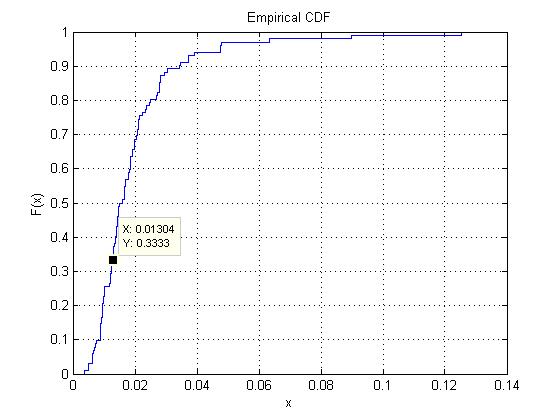 NAAPS Aloft smoke AOD
NAAPS Aloft Smoke AOD<0.013
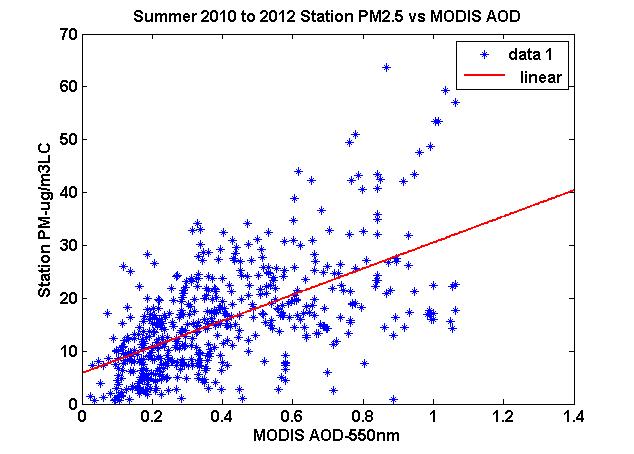 y= 25x+5.9
R=0.5968
rmse=18.39
No Filter
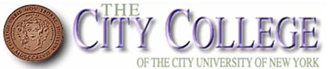 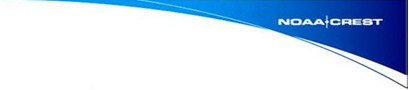 Filtering out contaminated cases using 
  NAAPS Aloft Smoke AOD as smoke indicator
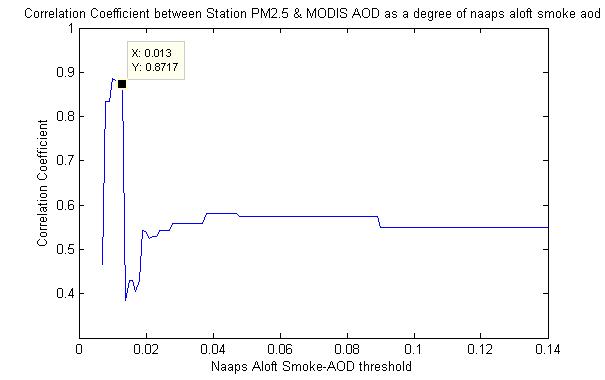 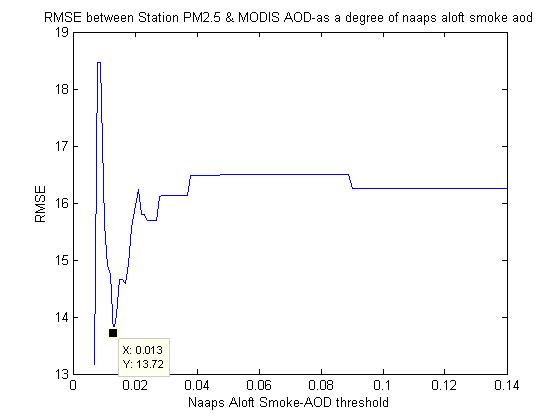 RMSE
Correlation
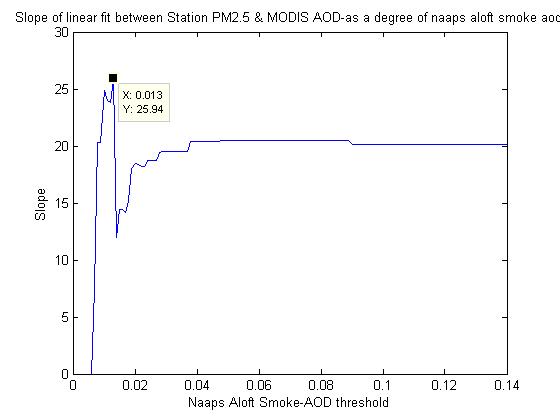 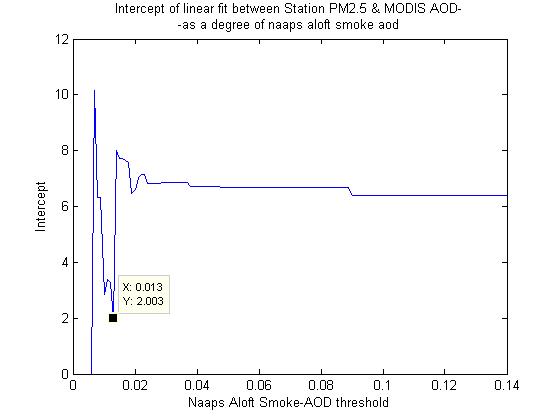 Intercept
Slope
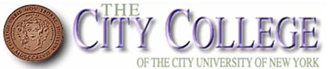 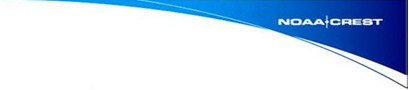 NAAPS Smoke Indicator comparison
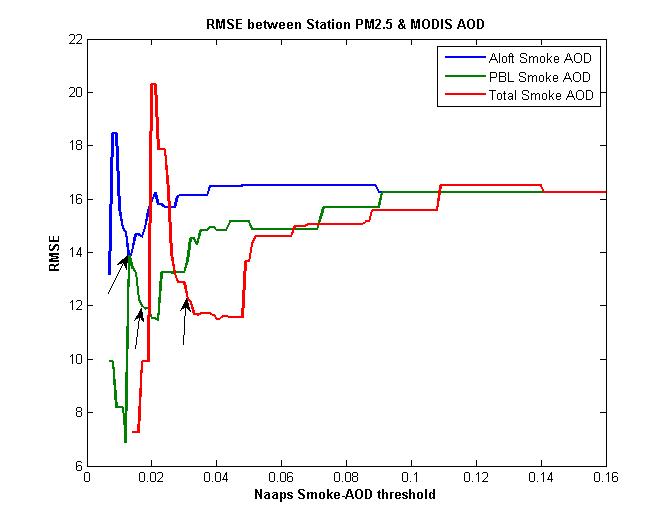 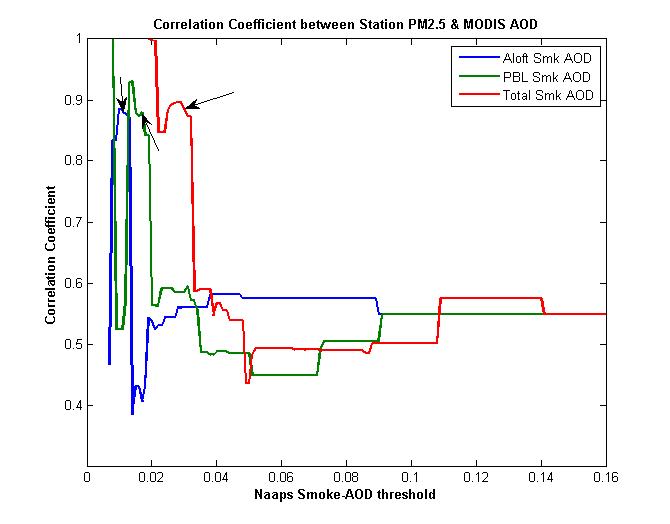 Correlation
RMSE
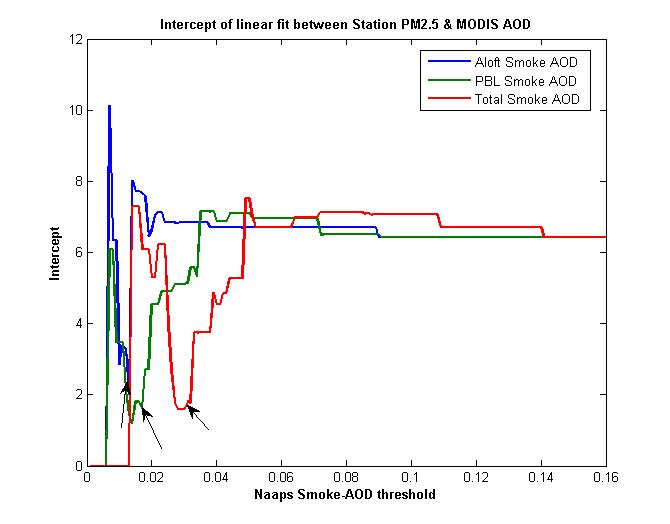 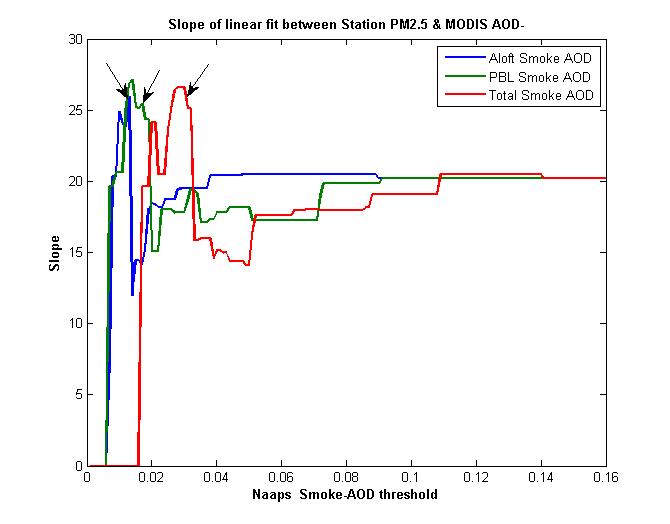 Slope
Intercept
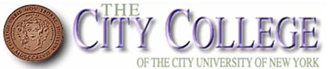 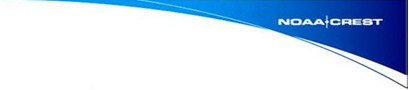 NAAPS & ASDTA Smoke Indicator comparison
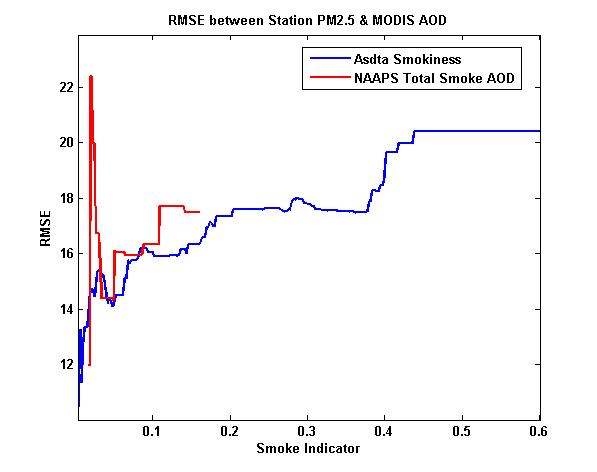 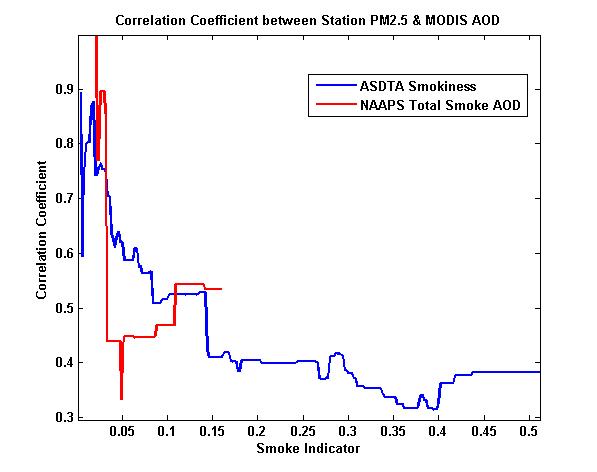 Correlation
RMSE
URBAN CASES
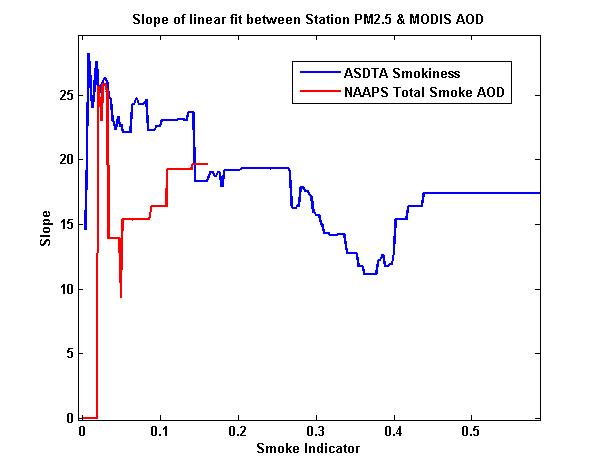 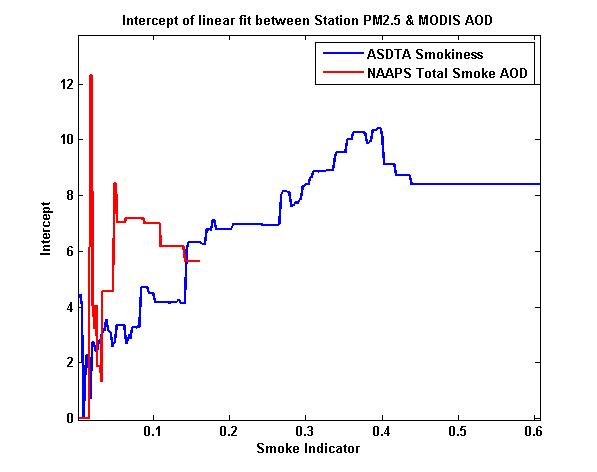 Intercept
Slope
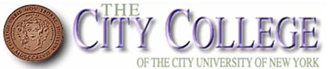 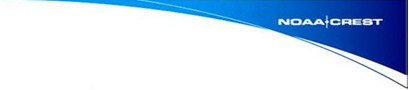 Conclusions / Future Work
In general, we have demonstrated that by applying either ASDTA or NAAPS smoke index, there is a general improvement in the resultant relationship between satellite AOD and station PM2.5 as the SI decreases.
In particular, the Correlation and slope increases as the smoke index becomes lower and the RMSE and y-intercept  decreases which is consistent with removal of smoke from  inorganic aerosol conditions.
 This implies that the SI  can be used in a pre-processing mode to filter smoke cases.
 In the future, we plan to add the SI as an additional factor  to more complex processing approaches such as NN’s to improve PM2.5 estimations.
Also, we will transition from MODIS AOD to VIIRS AOD products including an assessment of the different resolution (6km EDR and .75km pixel.)
We will also look at other smoke tools such as OMI’s  Absorbing Index and the VIIRS smoke mask and look for correlations  and best combinations to use between all of these products.